le corps humain:
Les antonymes:
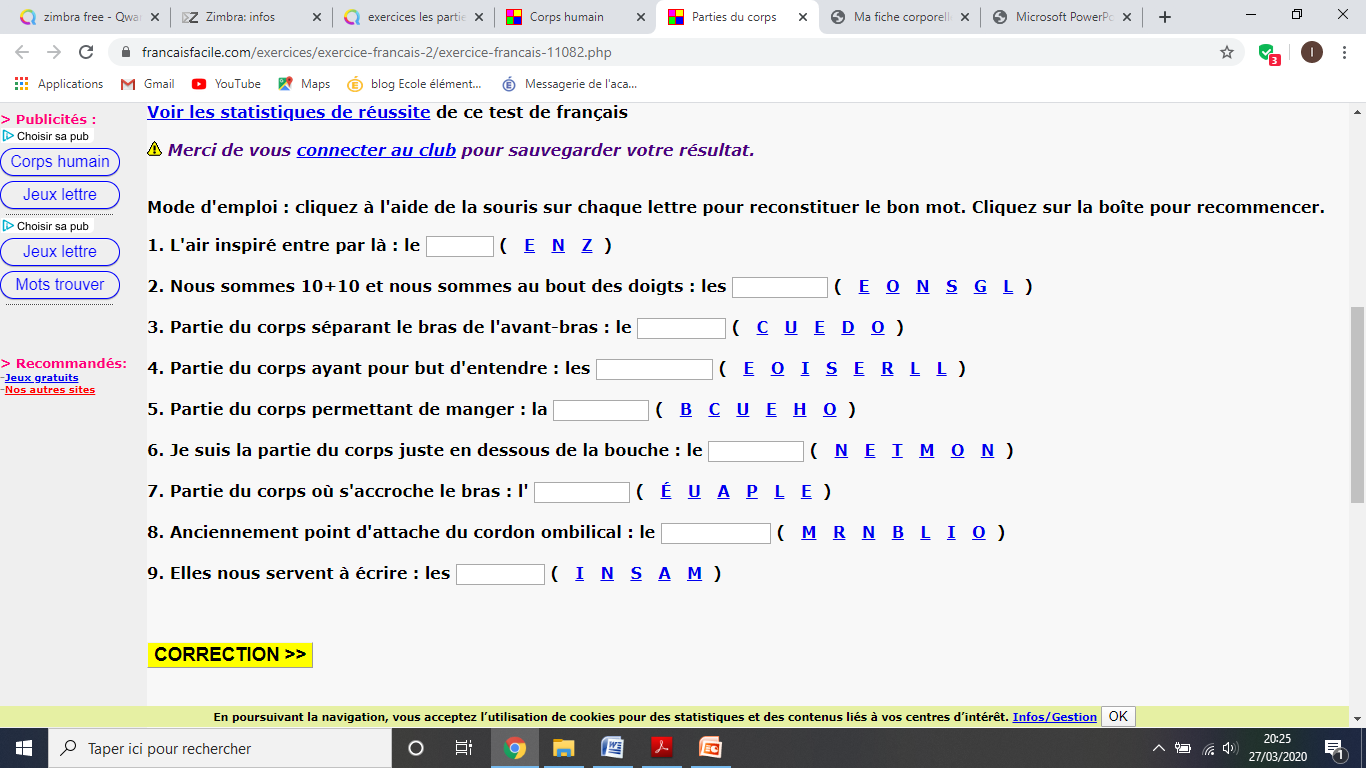 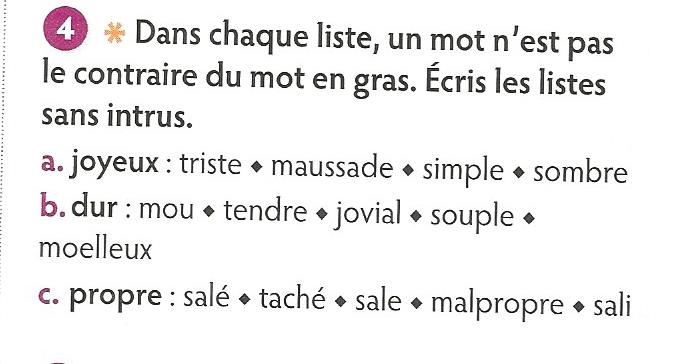 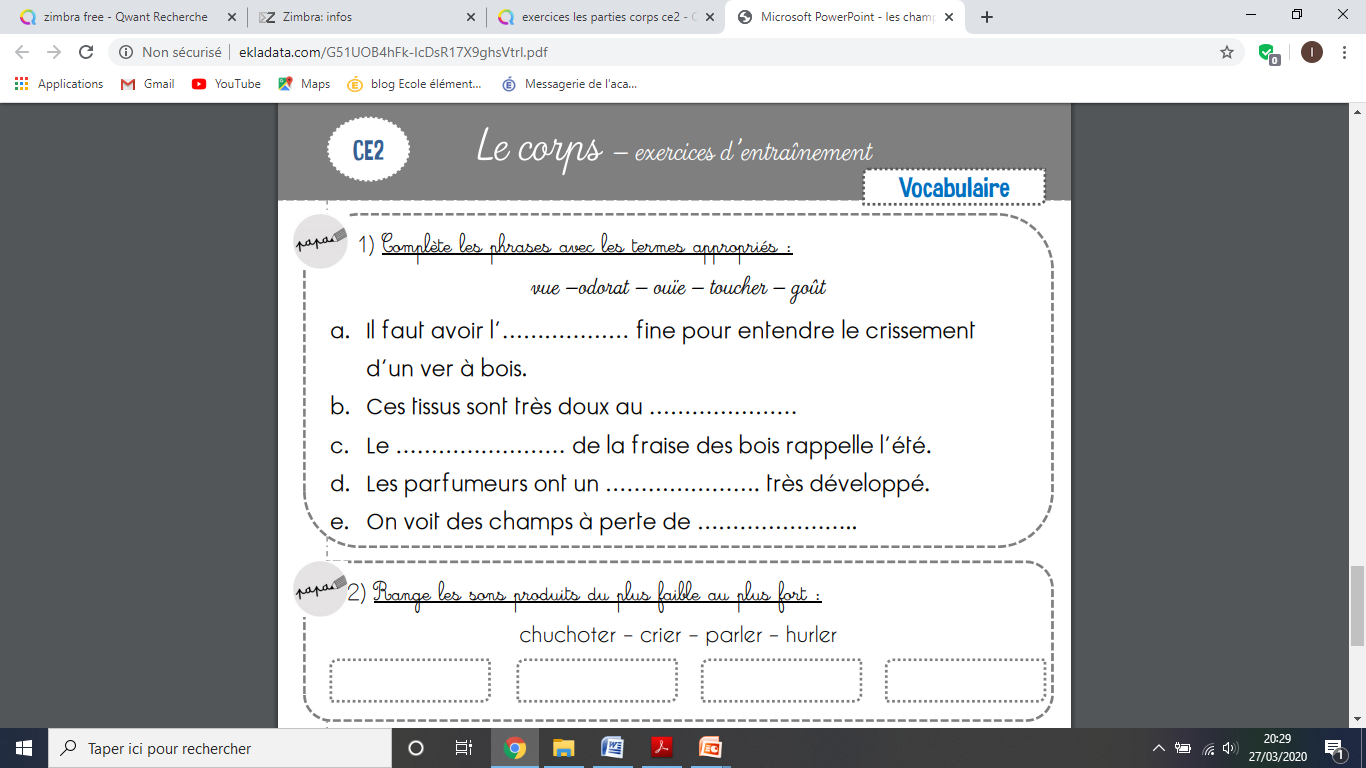 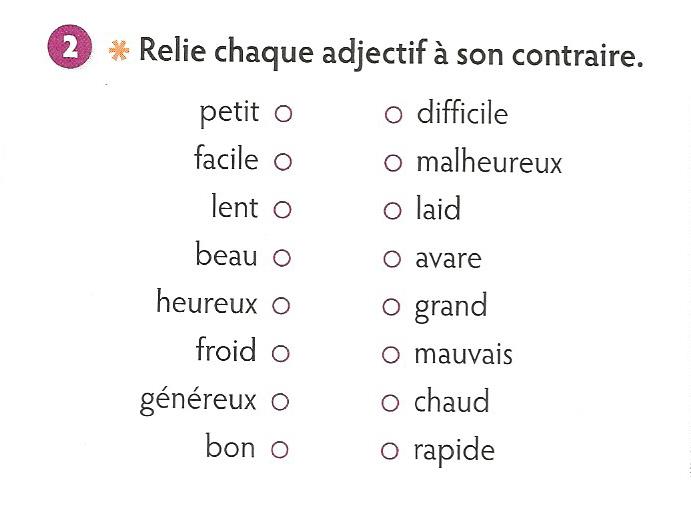 La monnaie:
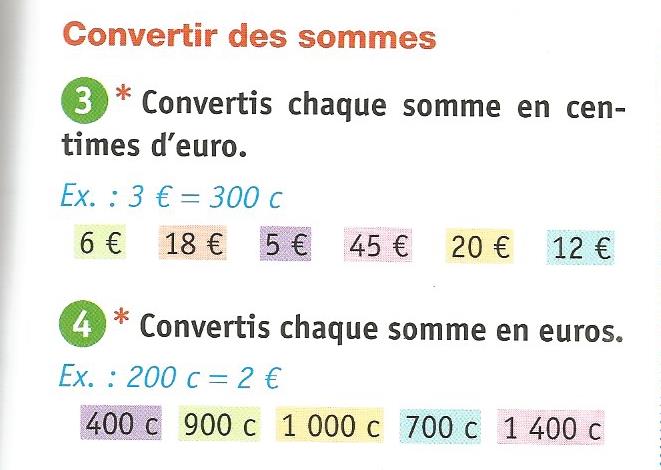 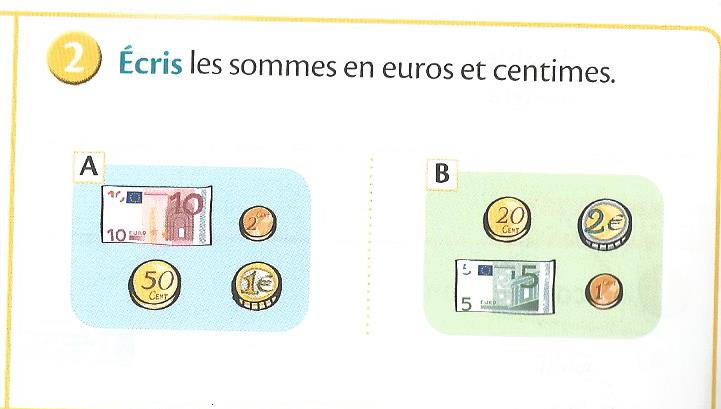